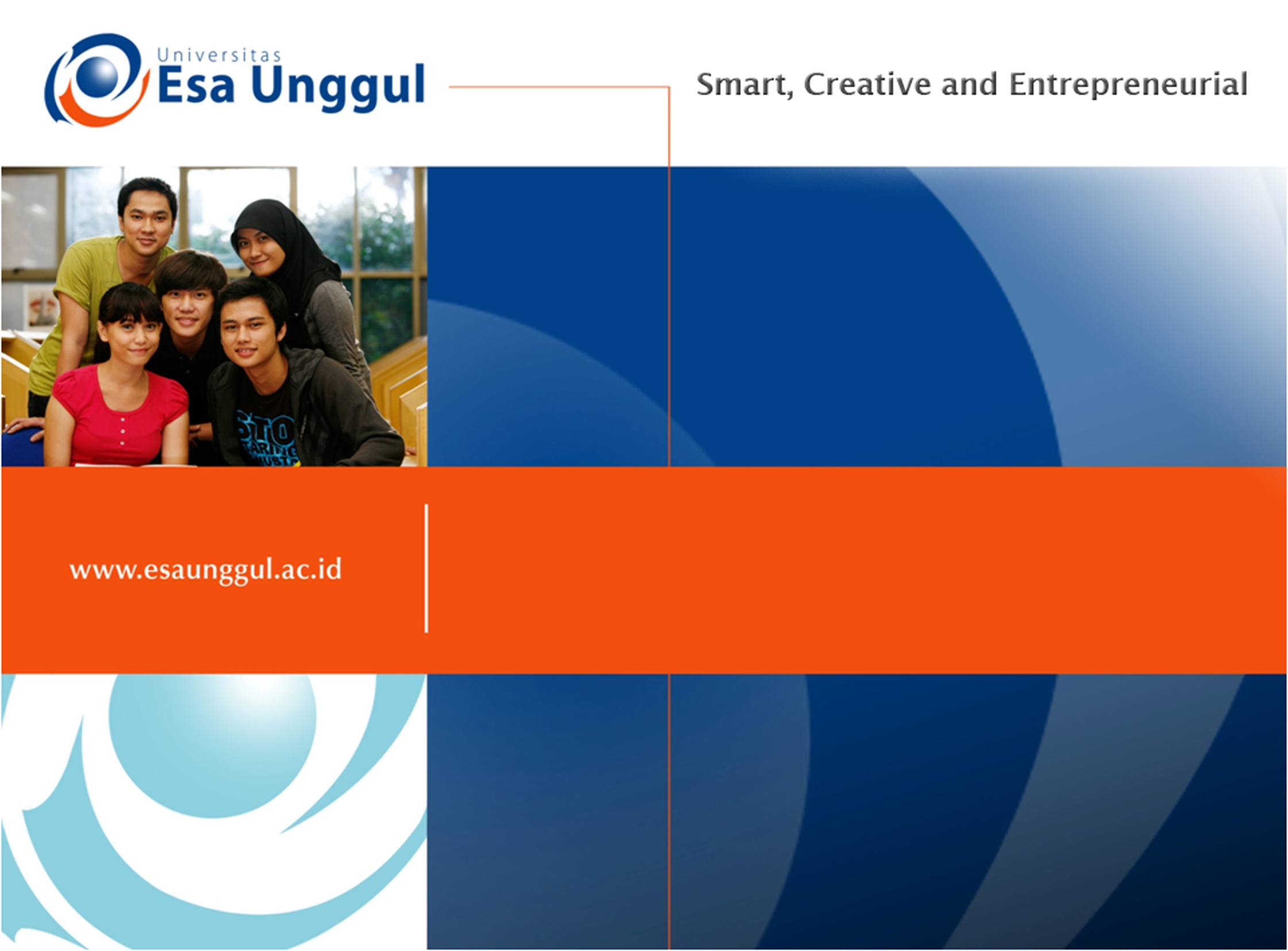 Tugas Terstruktur
(Pertemuan ke-14)
Tugas
Setiap kelompok mempresentasikan hasil pencarian jurnal yang memuat hasil riset pemanfaatan mikroba dalam rekayasa genetika
Setiap kelompok diberi waktu 10 menit untuk presentasi dan 5 menit untuk tanya jawab
Penilaian presentasi berdasar atas bebrapa parameter, seperti : cara presentasi, bahasa yang digunakan, cara menjawab pertanyaan, keseuaian topik dan penampilan slide presentasi